Fig. 1. Combined study: Pre- versus post-season ImPACT VMS scores (±SE) for university and high school Rugby players ...
Arch Clin Neuropsychol, Volume 29, Issue 1, February 2014, Pages 86–99, https://doi.org/10.1093/arclin/act061
The content of this slide may be subject to copyright: please see the slide notes for details.
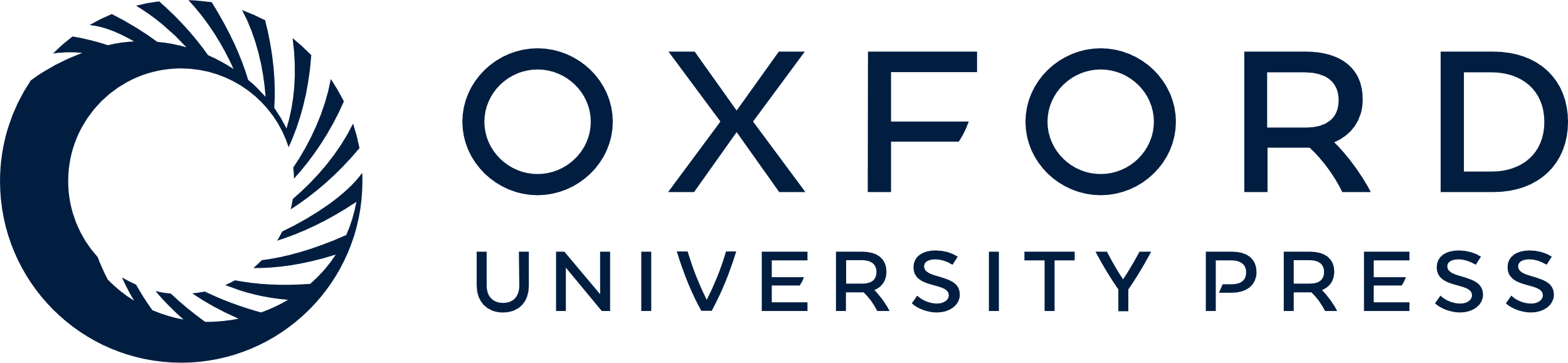 [Speaker Notes: Fig. 1. Combined study: Pre- versus post-season ImPACT VMS scores (±SE) for university and high school Rugby players versus Non-Contact sport controls.


Unless provided in the caption above, the following copyright applies to the content of this slide: © The Author 2013. Published by Oxford University Press. All rights reserved. For permissions, please e-mail: journals.permissions@oup.com.]